WV Geo-Enabled Elections
9/5/2023
RAISING ELECTION Accuracy and Efficiency with GIS Tools
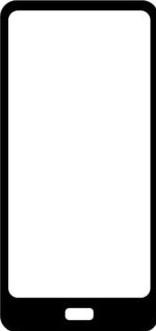 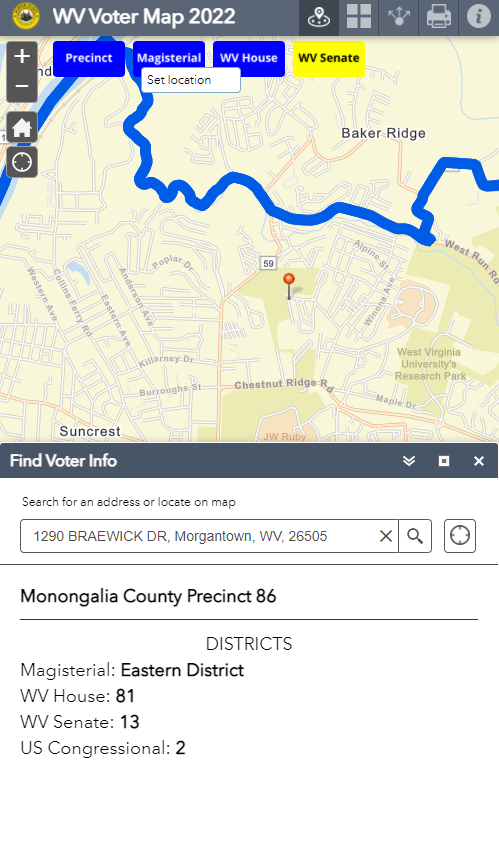 Visualization TransparencyGeoAnalytics
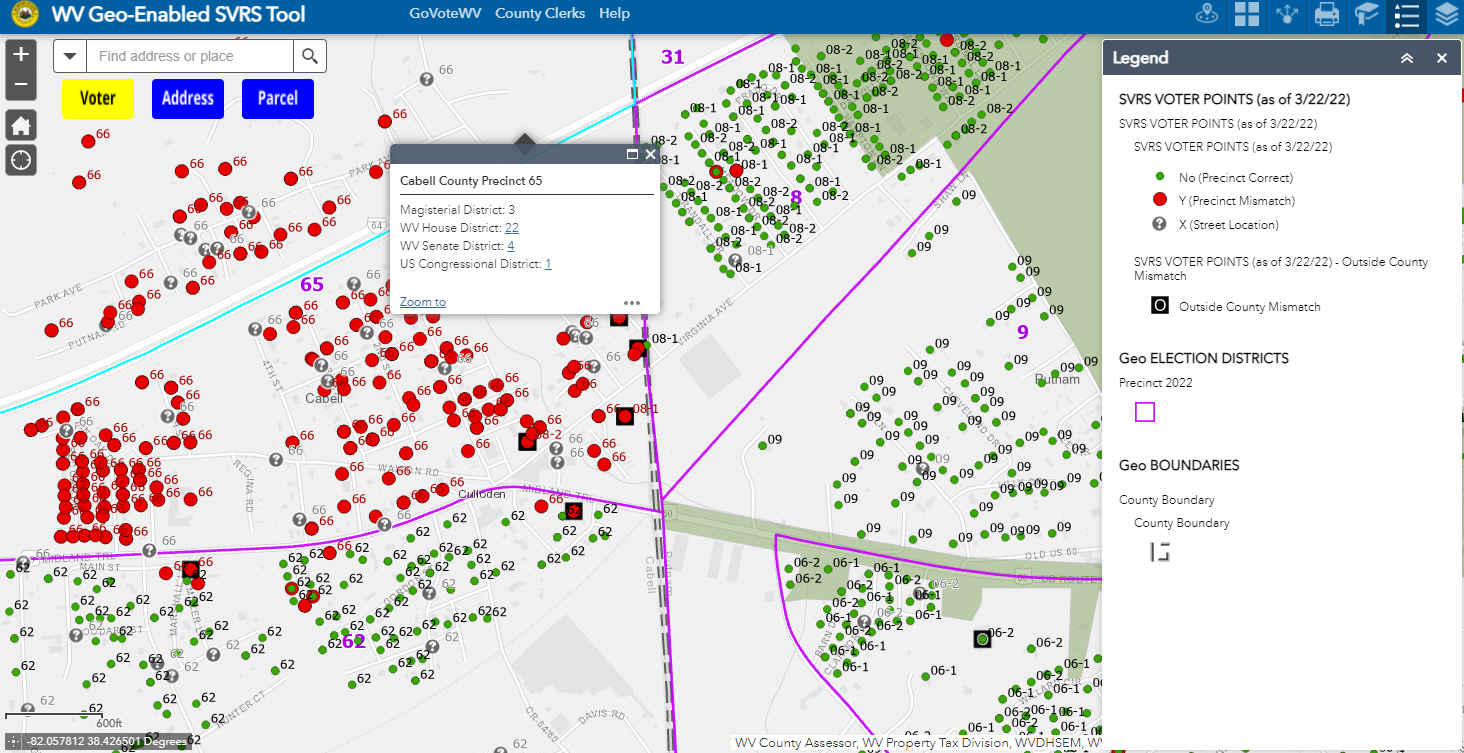 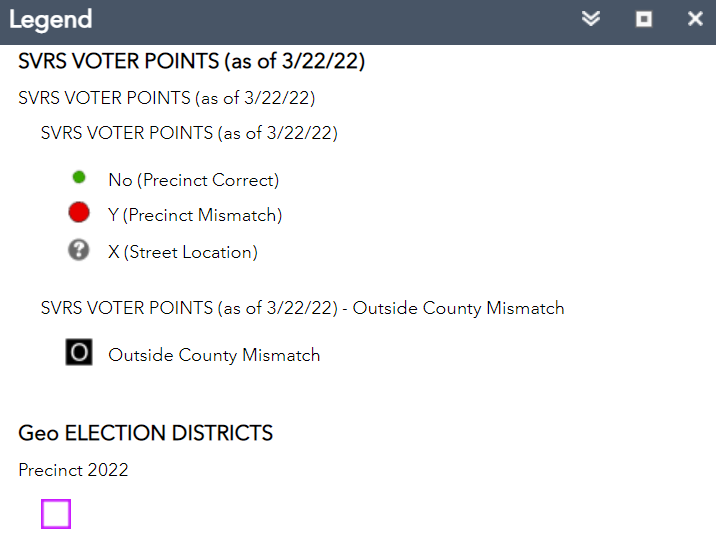 Popup Window Attributes
SVRS Voter Point Precinct Mismatch
Legend
Kurt Donaldson, Manager, WV GIS Technical Center, West Virginia University, kdonalds@wvu.edu, 304-293-9467
GIS in Elections Pilot Study
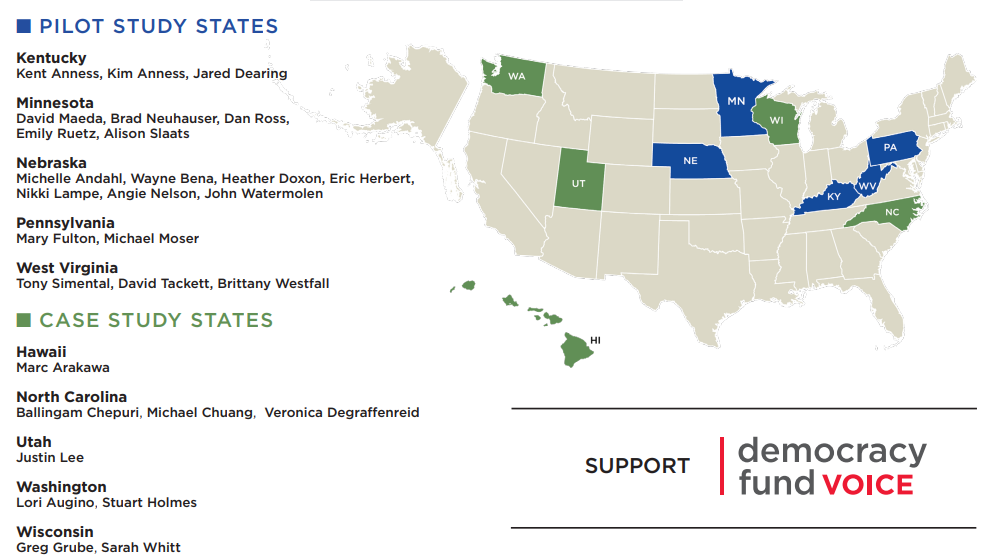 In March 2019,  West Virginia joined five others states  in a pilot study sponsored by NSGIC to further the use of GIS in elections and to publish best practices
5 Best Practices for GIS in Elections
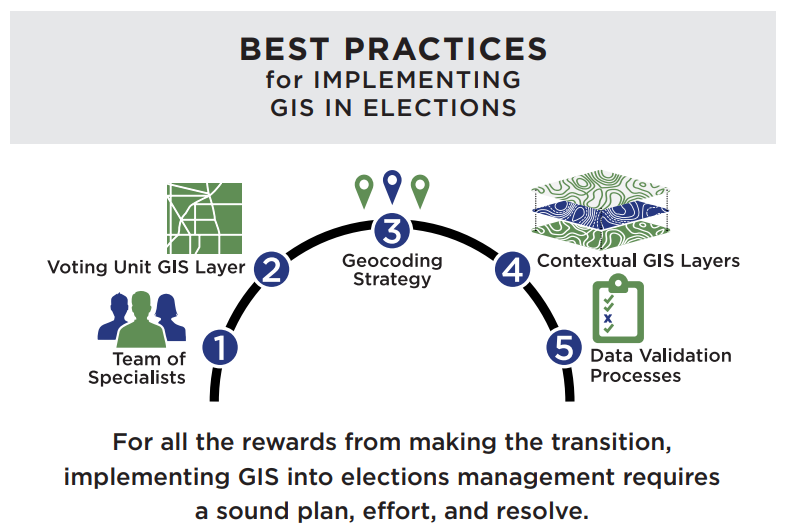 In September 2019, NSGIC published five best practices for geo-enabled elections.
Integrating GIS with the Statewide Voter Registration System (SVRS) allows for the visualization, geoanalytics, and transparency of voter data.
1. Convene a Team of Specialists
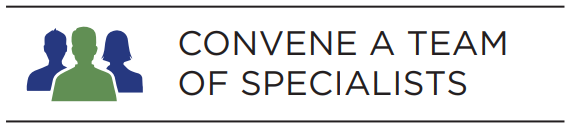 1
In September 2021, the State GIS Coordinator and Secretary of State’s Office contacted the WV GIS Technical Center for GIS support in Redistricting
The West Virginia GIS Technical Center, located at West Virginia University, provides coordination and technical support in the development and operations of GIS in West Virginia.
Established by Executive Order 4-93 in 1993
Six full-time staff

Funded by service agreements, external grants, and from the state‐appropriated Mineral Lands Mapping Program*
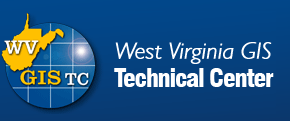 * Fund 0253, Activity 207 approved under House Bill 2222 in February 1995
2. Statewide Voting Unit GIS Layer
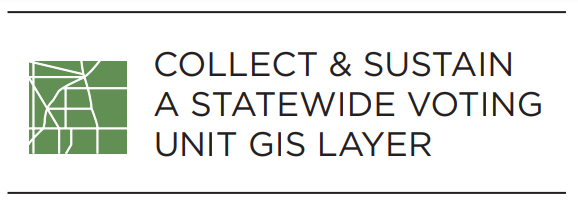 2
17 WV Senate Districts                      100 WV House Districts                195 Magisterial Districts              1,677 Voting Precincts
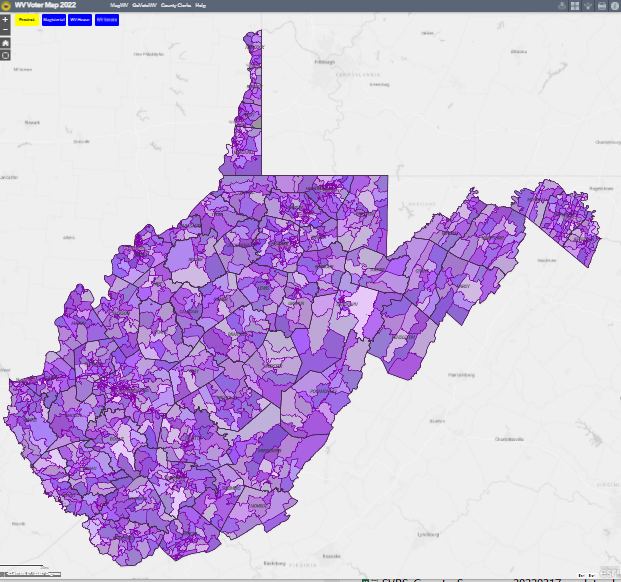 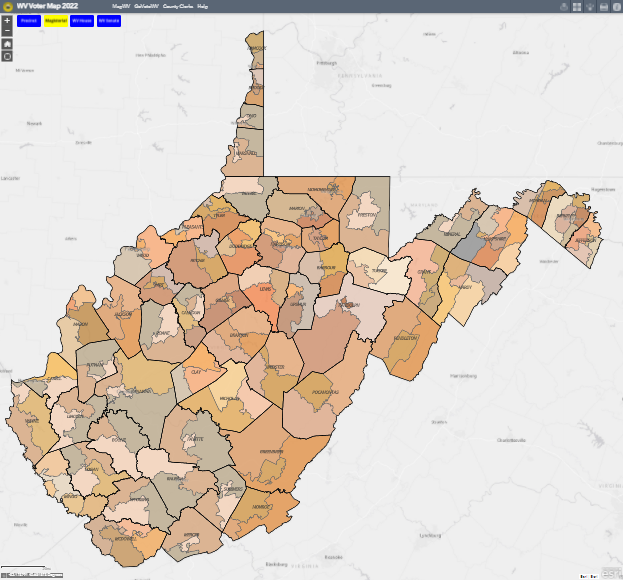 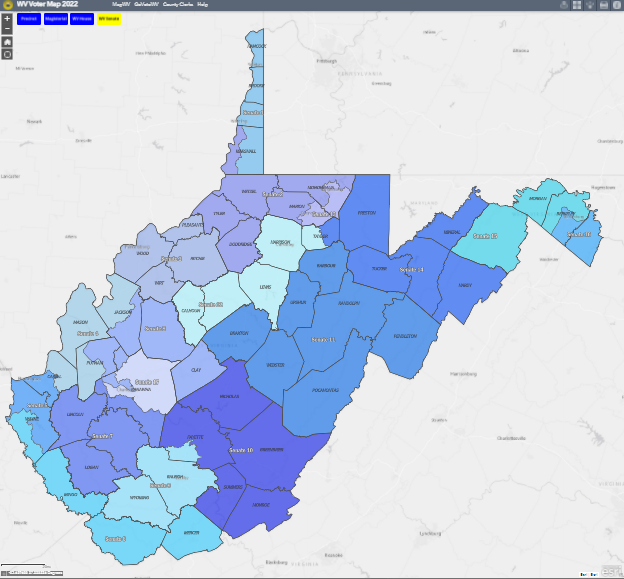 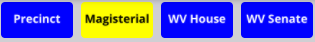 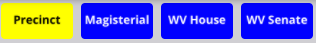 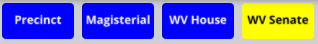 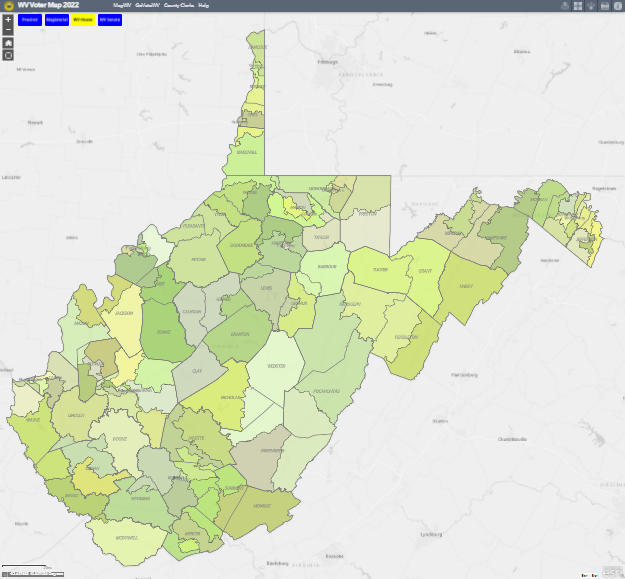 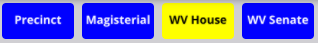 Default View
Interactive WV Voter Map 2022 (Public)
In March 2022, an interactive map to help voters identify new voting districts and precincts was announced for the May Primary Election
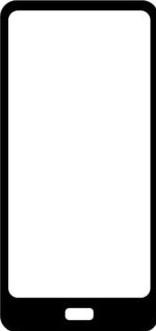 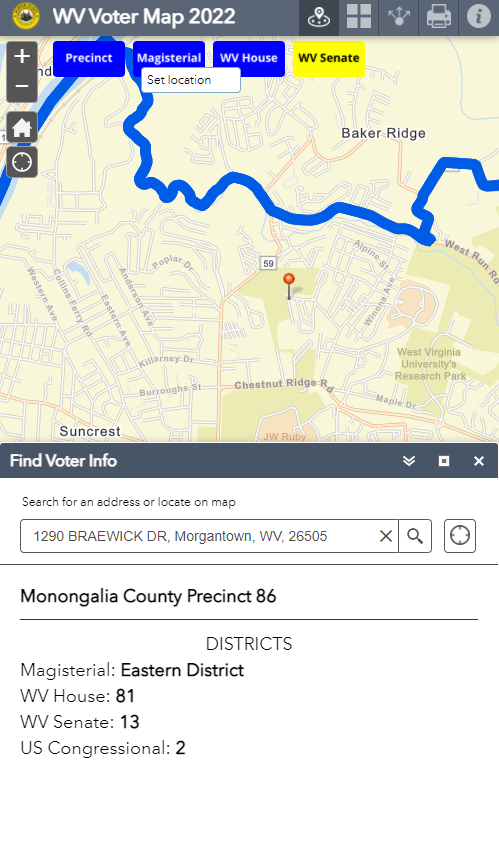 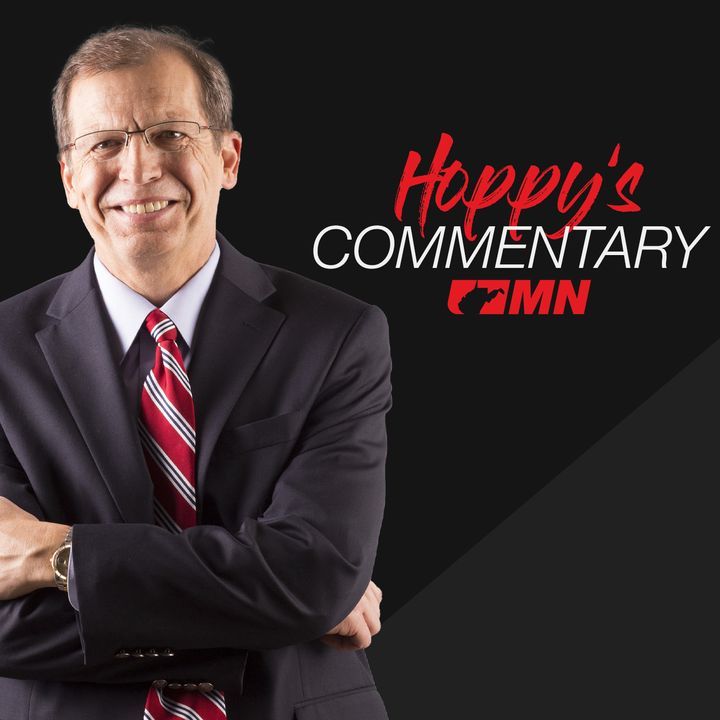 On the Primary Election Day of May 10 in West Virginia, the state's best-known broadcaster Hoppy Kercheval commented:
 "The Secretary of State's Office has a helpful interactive website with lots of voter information. Just go to https://www.mapwv.gov/vote/ enter your address and it will tell you your polling location and have links to sample ballots."
3. Geocoding Strategy
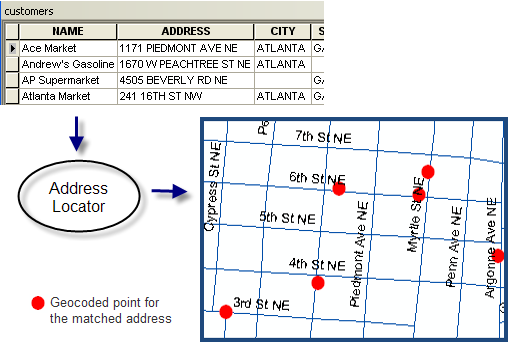 Geocoding, or address matching, is the computational process by which a physical address is converted into geographic coordinates.
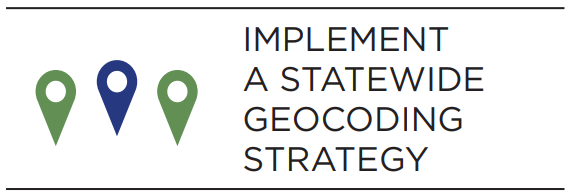 3
Address Accuracy and Standardization Issues
Valid city-style addresses based on E-911 authoritative data need to be entered in the Statewide Voter Registration System (SVRS) to be successfully geocoded
INVALID ADDRESSES

Rural Route addresses like RT 14 BEN CREEK STAT RD BEN CK STAT RD, GILBERT, WV 25621
PO Box addresses like  BOX 206-A, BAISDEN, WV 25608 
General Delivery addresses like GENERAL DELIVERY, DINGESS, WV 25671 
Highway Contract addresses like HC 70 BOX 520, LENORE, WV 25676
No House Numbers like CHATTAROY HOLLOW LILLY ADDITION LOT 58, CHATTAROY, WV 25667
Descriptive addresses like BELOW FOOTBALL FIELD, GILBERT, WV 25621 or ABOVE POST OFFICE, RAGLAND, WV

Incomplete addresses like KERMIT KERMIT, KERMIT, WV 25674 or PIGEON CR PIGEON CREEK

Non-Standardized addresses like MATE CREEK and MATE CRK, or MUNCY HOLLOW and MUNCY HOLLW
WV Composite Locator
There are approximately 1.0 million addressable structures in West Virginia.  A Composite Locator is created from public and commercial address layers to geocode 1.1 million voter registration addresses.  It is need for both single and bulk geocoding of voter address points.
INPUT Standardized Address; OUTPUT Match Type
90% of address matches are from the WV Locator

10% matches from the commercial Esri Locator
A False Positive is an address geocoded to the wrong location
False Positives
WV Geocoding Process
Status Graphics for Addresses
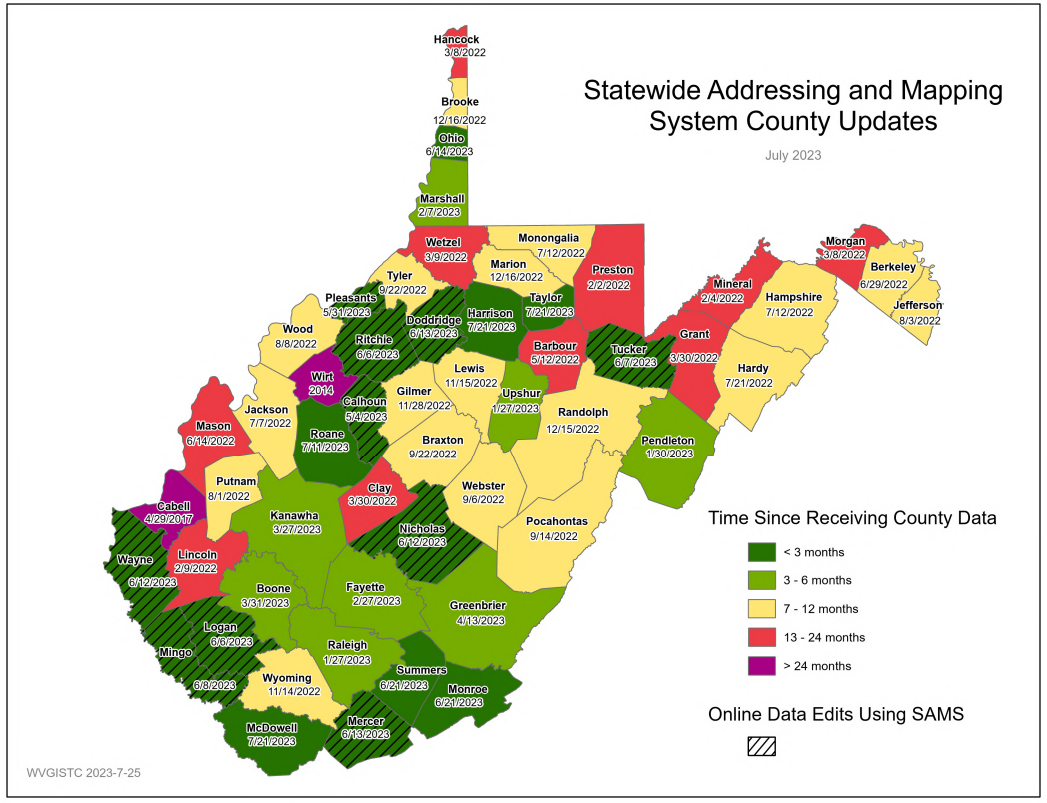 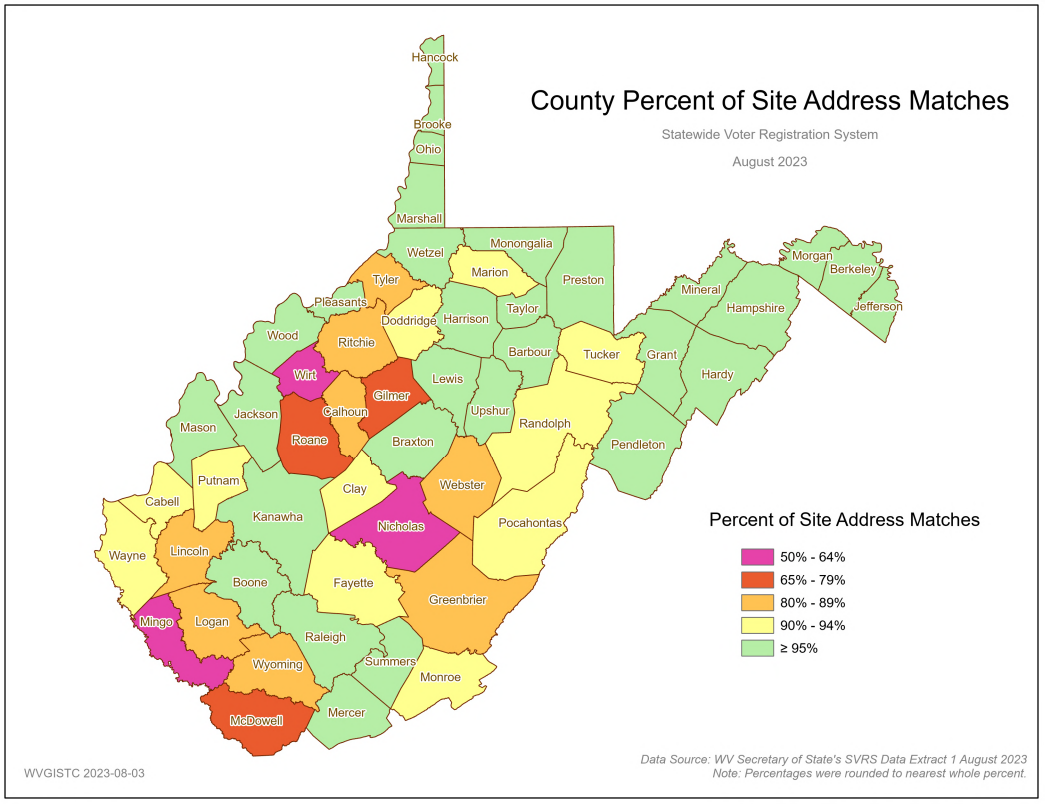 County Site Address Match Rate
E-911 Office Updates to SAMS
4. Contextual GIS Layers
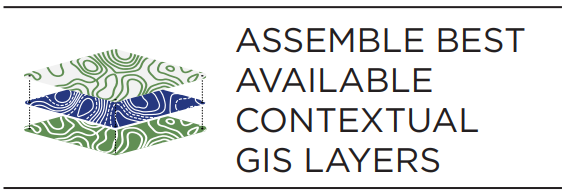 4
Reference or contextual GIS layers that support Geo-Enabled elections include municipal and county boundaries, tax parcels, and aerial imagery.  
These GIS layers provide context for mapping election district boundaries and address locations.
Support the State’s Spatial Data Infrastructure
Political Boundaries (County)
Precinct Mismatch Errors will result if County or Incorporated Place boundaries are incorrect
The Lincoln-Logan county boundary changed by the 2020 BAS was not correct for the 3/22/2022 spatial audit, resulting in mismatch and outside county precinct errors for voter points in Lincoln County Precinct 11. The GIS boundary has been updated in the G-SVRS Tool, so the precinct mismatch errors should be corrected when the next spatial audit is performed.
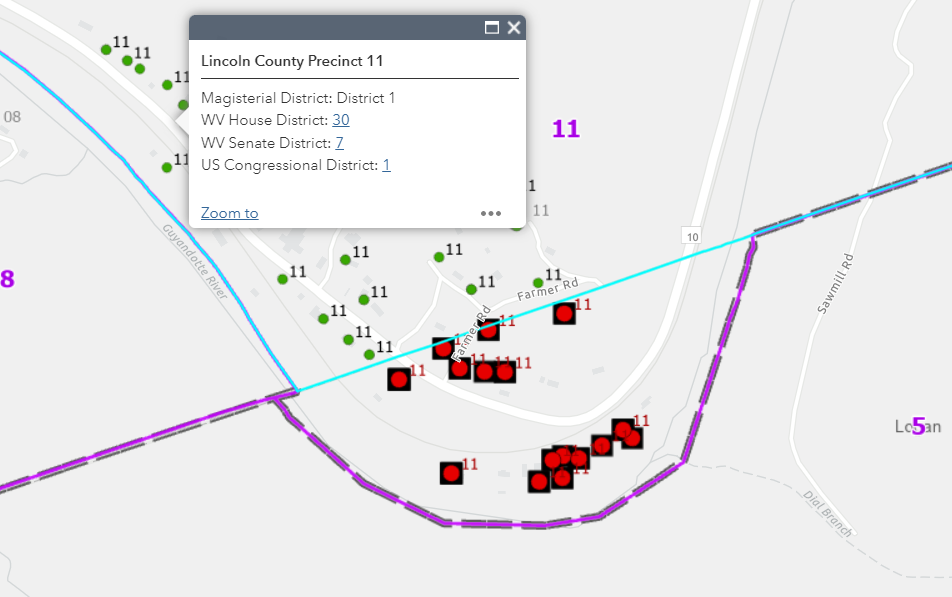 Old County Boundary
Correct County Boundary
Precinct 11
Lincoln
Logan
Mismatch Error
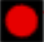 County Boundary Accuracy Improvement
The official county boundaries for West Virginia are the USGS topographic map boundaries plus recent court order updates.  West Virginia is coordinating with Census BAS to improve the spatial resolution of county boundaries in West Virginia before the 2030 Census.
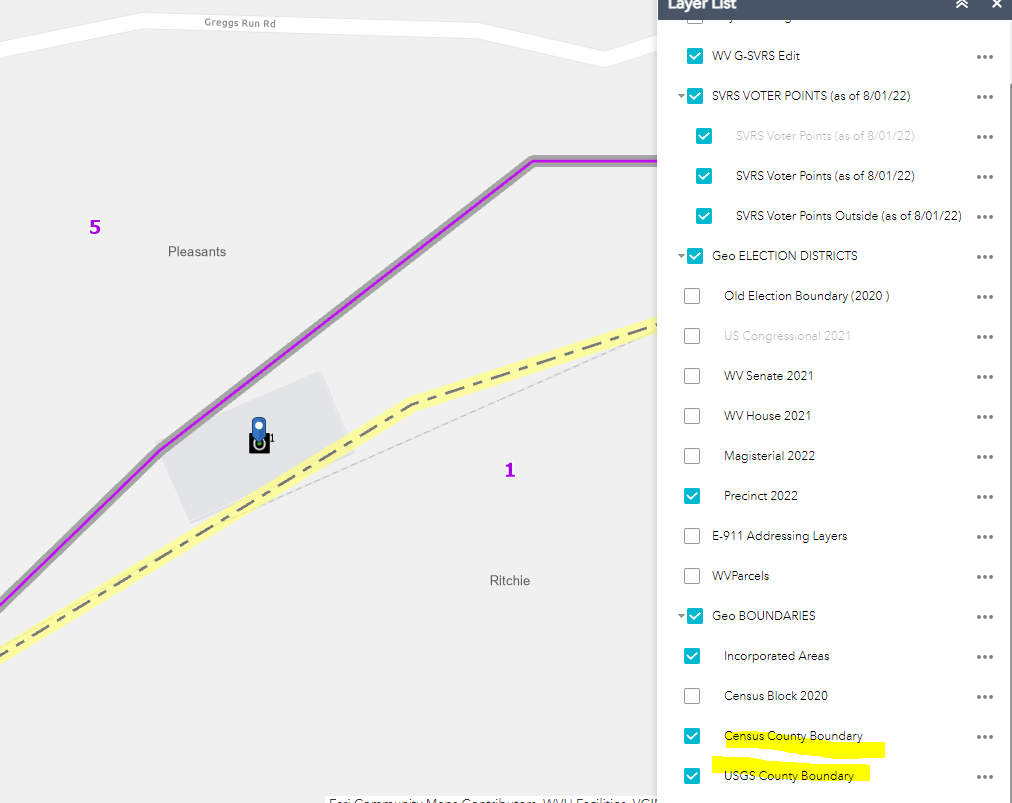 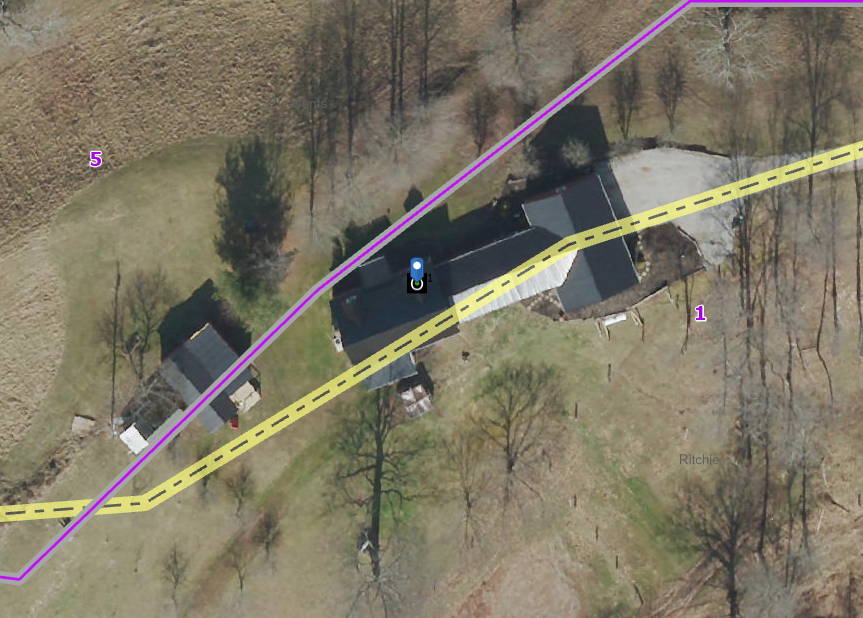 Census County Boundary
Census County Boundary
USGS County Boundary
USGS County Boundary
Non-coincidental USGS topo and Census boundaries
https://mapwv.gov/svrs/?marker=-81.075303,39.327192&level=20
Political Boundaries (Municipal)
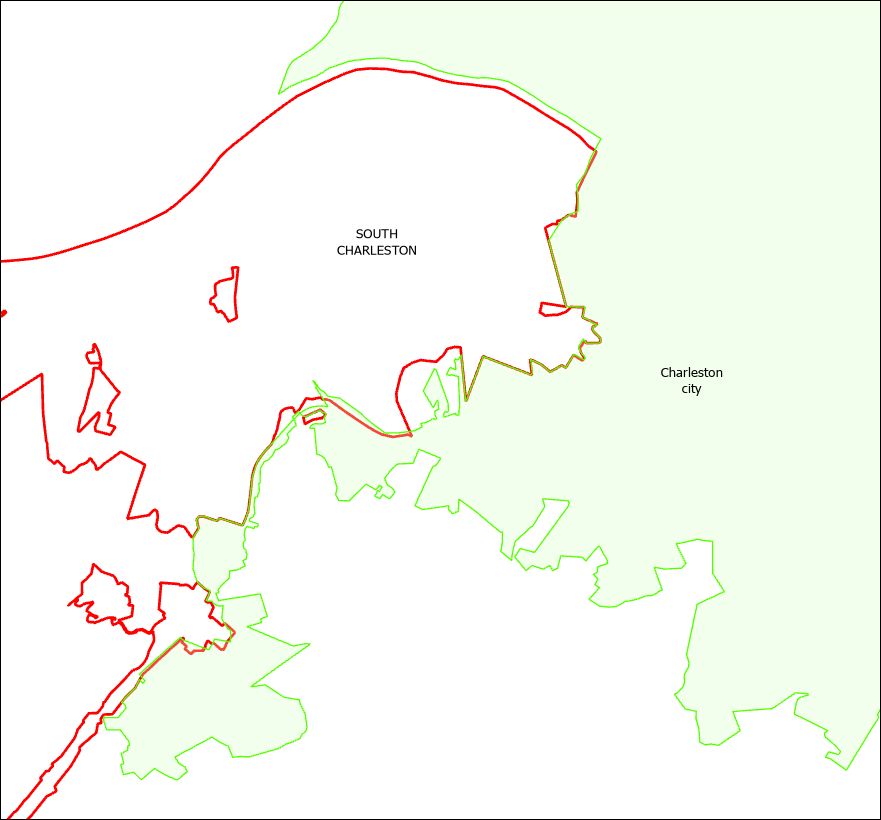 Municipal or Incorporated Place Boundaries
Incorporated Place boundaries are important for defining municipal precincts

Municipal boundary corrections need to be submitted to the federal geospatial database via Census BAS for Charleston and South Charleston which have a shared boundary.

A tracking log should monitoring progress of pending community BAS submissions
South Charleston
Charleston
WV BAS Interactive Viewer of Municipal Boundaries from Census and Local Data Source
Municipal Boundary Audit / BAS Tracking
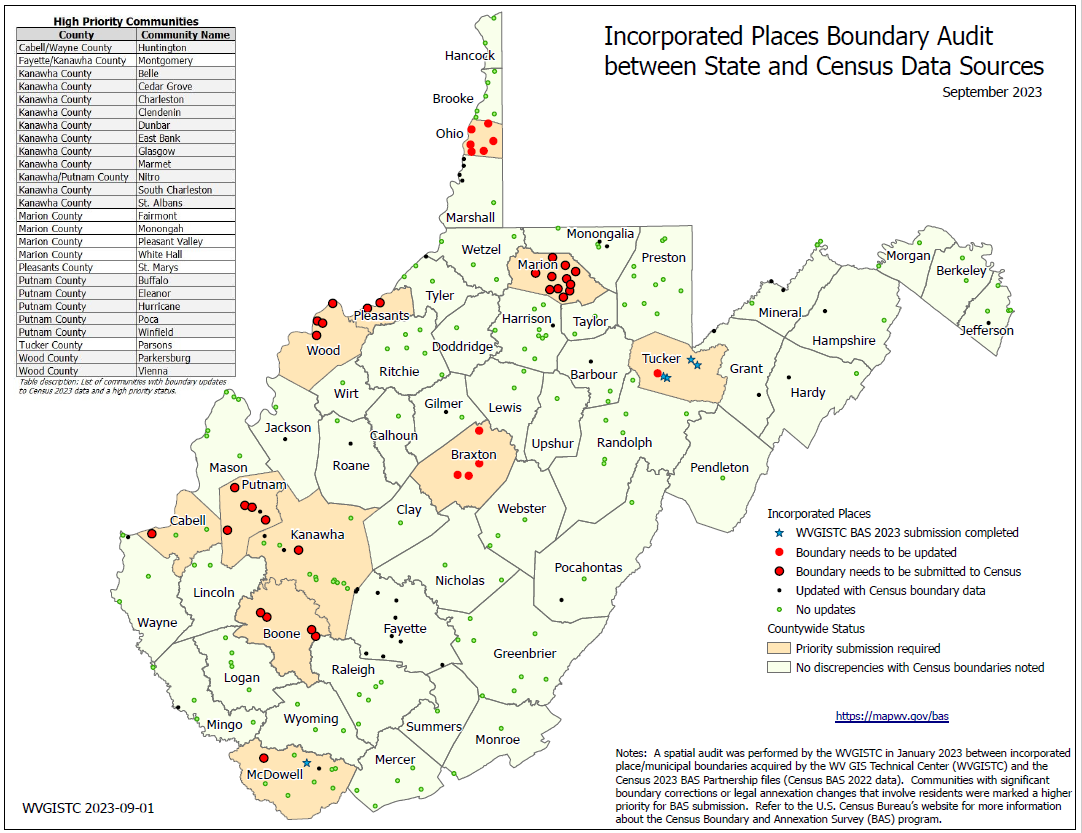 Municipal Boundary audit between Census and local data sources.  Boundary changes submitted via Census BAS program.
5. Data Validation Processes
Validating the elections data using geoanalytics provides greater confidence in the elections system to administrators and the public.  Monthly systematic audits include:

Verifying mapped voters fall within the correct district

Address geocoding match rates
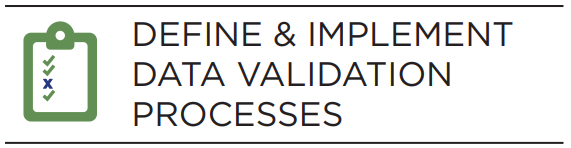 5
WV GIS Products
Statewide Voter Registration System (SVRS) Reports link tabular data to Map Viewer
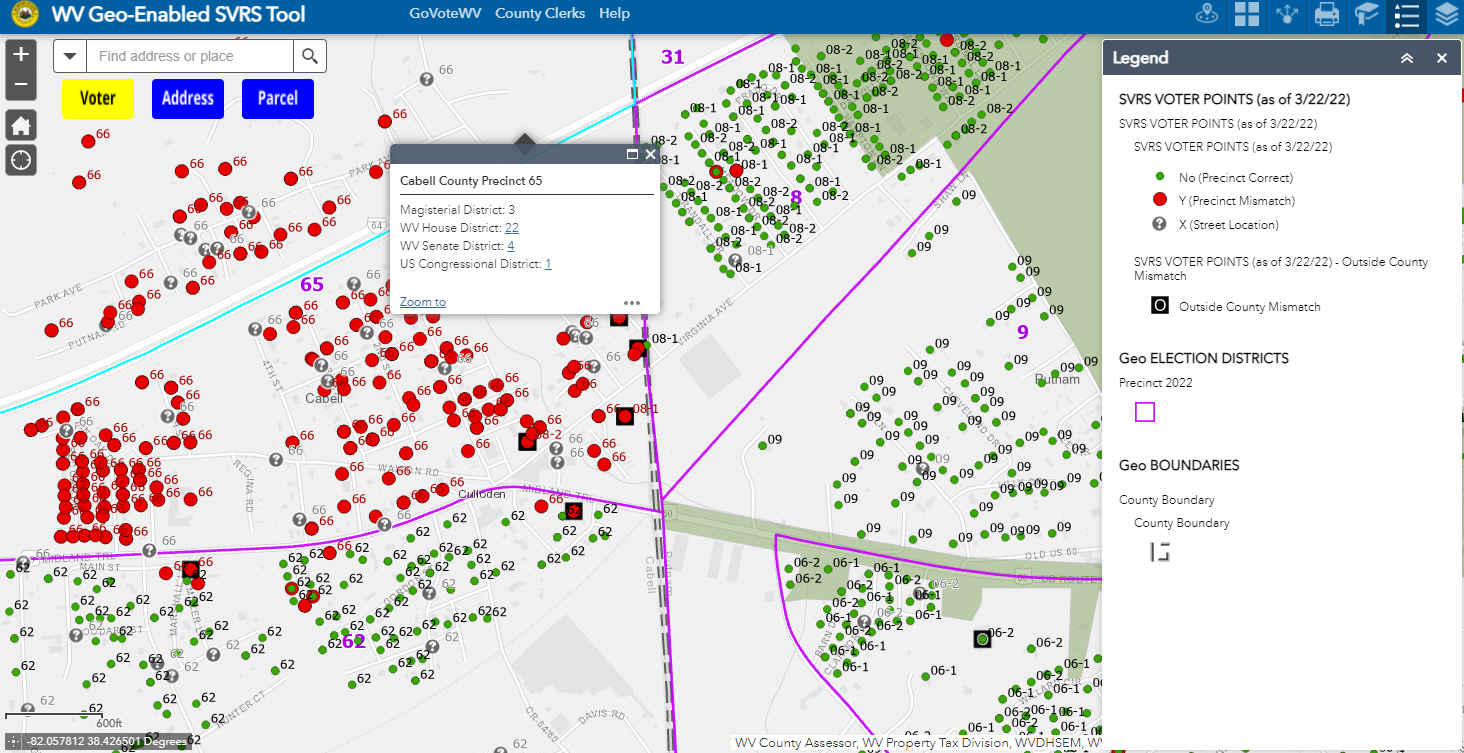 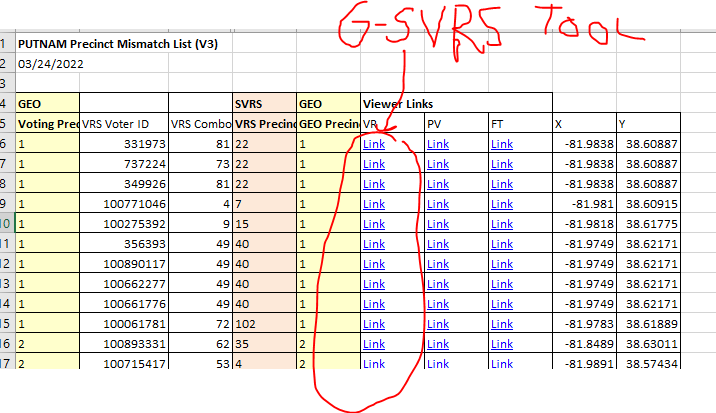 County Precinct Mismatch Report
G-SVRS Map Tool
Precinct Level SVRS-Geo Audit
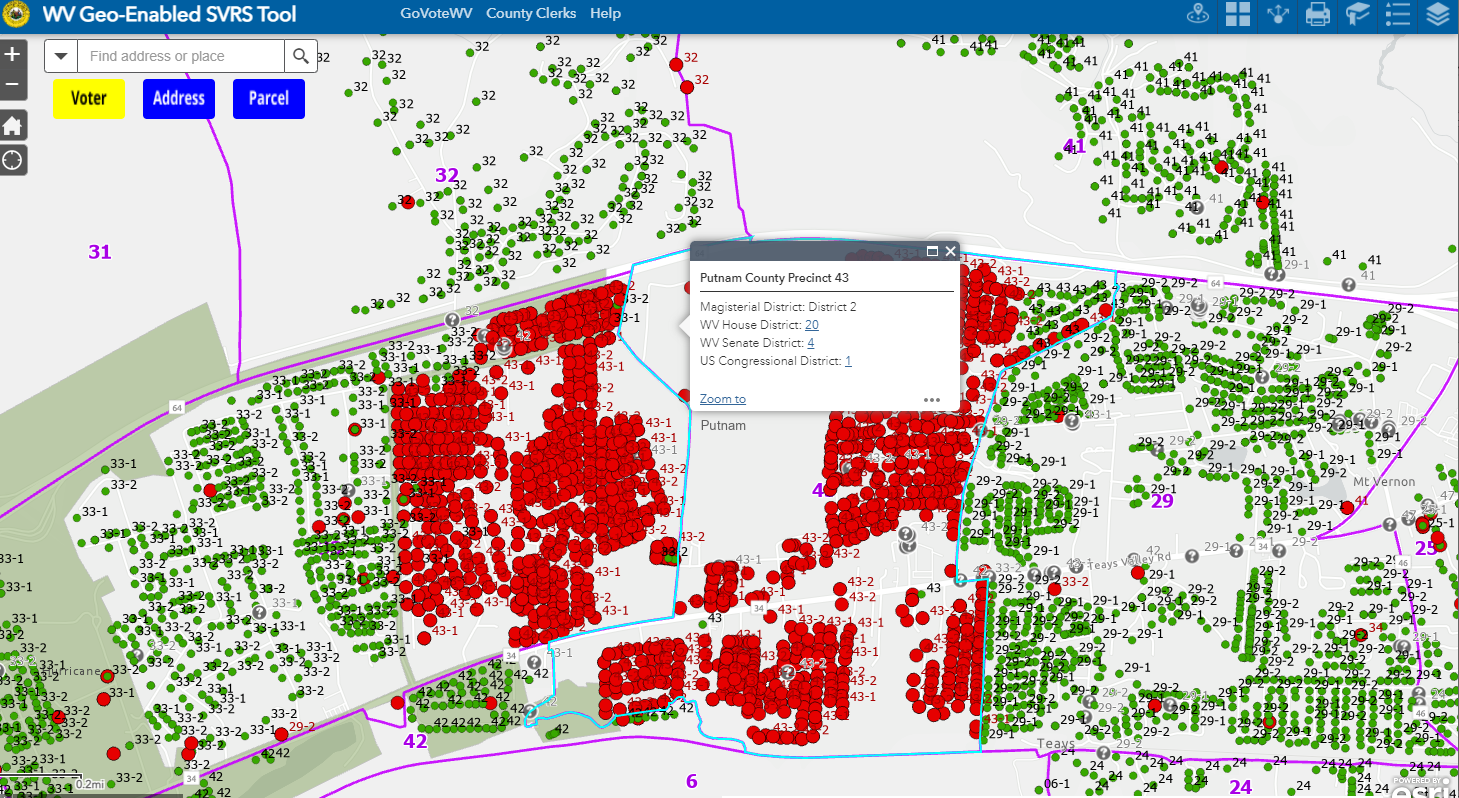 Precinct 33
Precinct 43
View specific precincts on G-SVRS Tool
Countywide % SVRS-Geo Mismatch
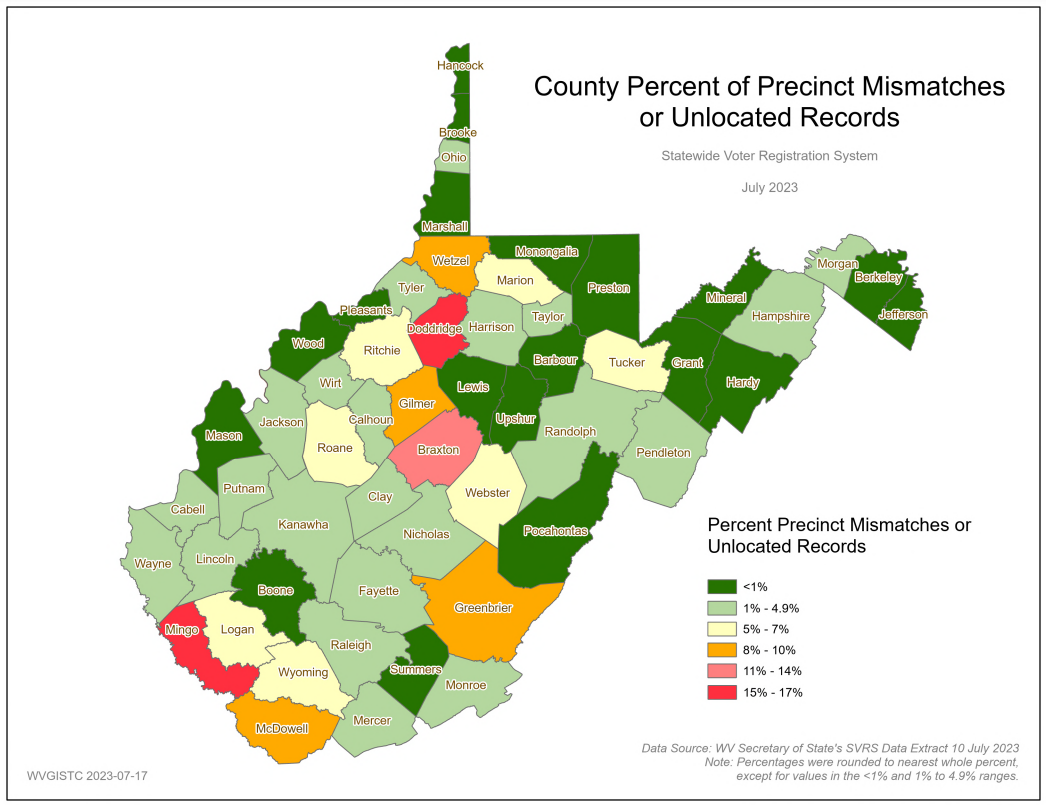 State Level

SVRS-GEO mismatch 2.3%

Ideally < 1%
County Level

SVRS-GEO mismatch < 5%

Ideally < 1%
Precinct % SVRS-Geo Mismatch
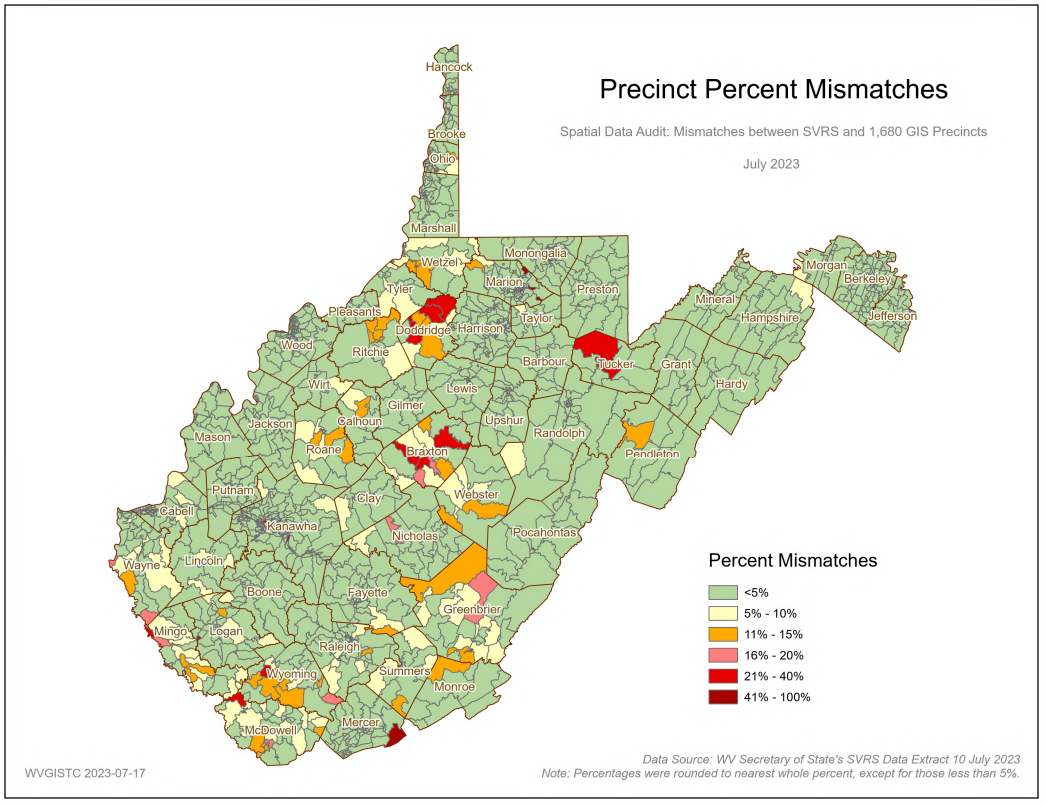 Precinct Level

SVRS-GEO mismatch < 5%

Ideally < 1%
GeoAnalytics: Performance Measures